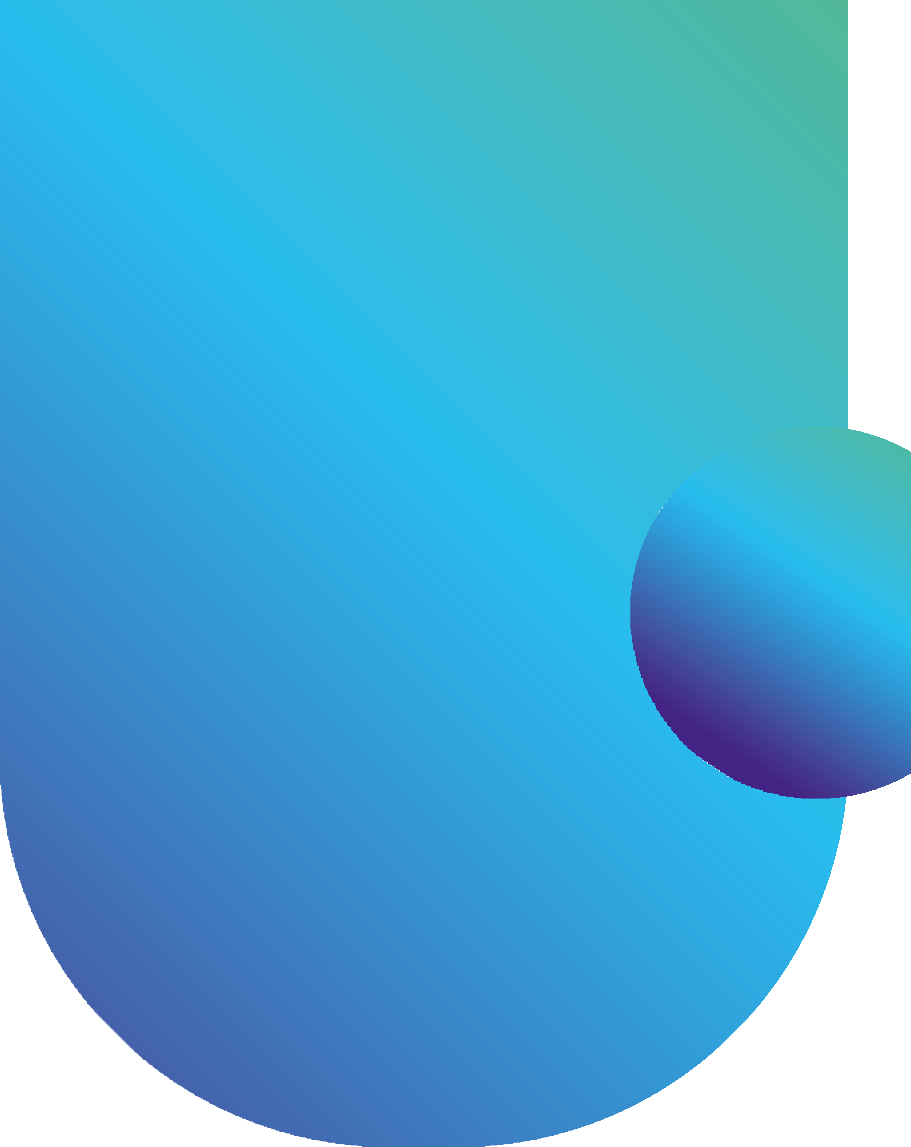 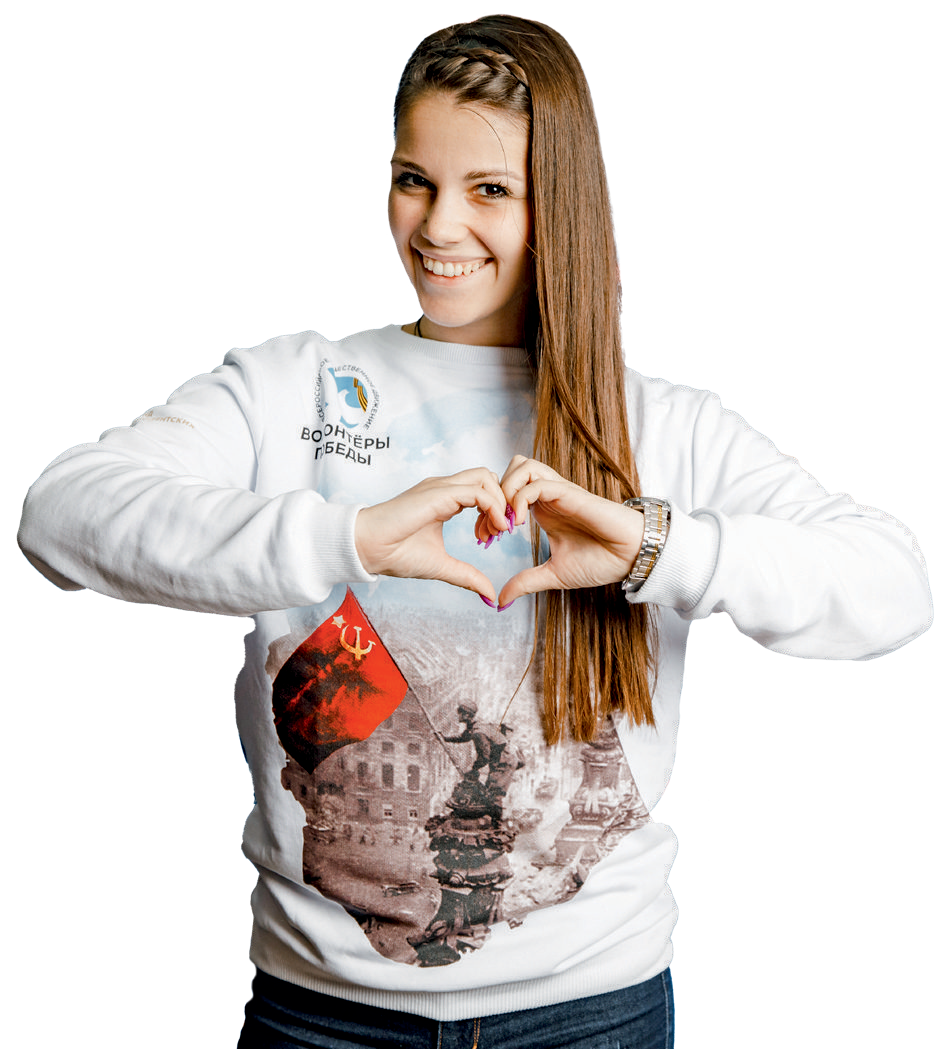 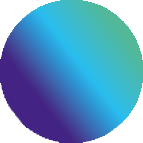 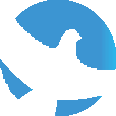 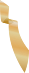 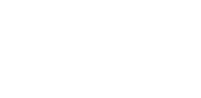 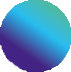 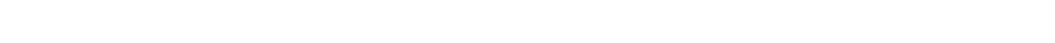 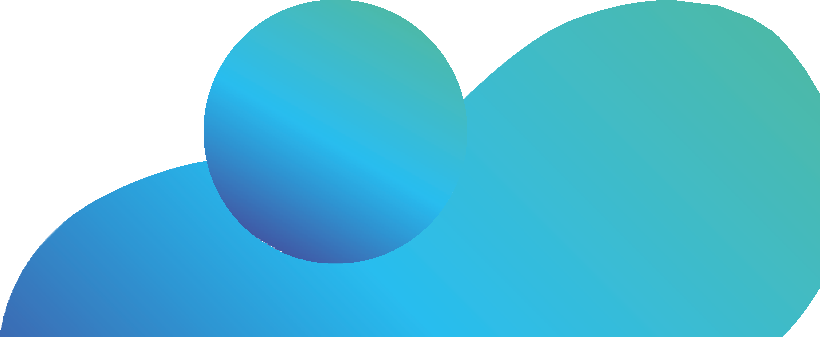 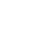 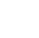 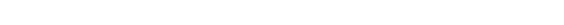 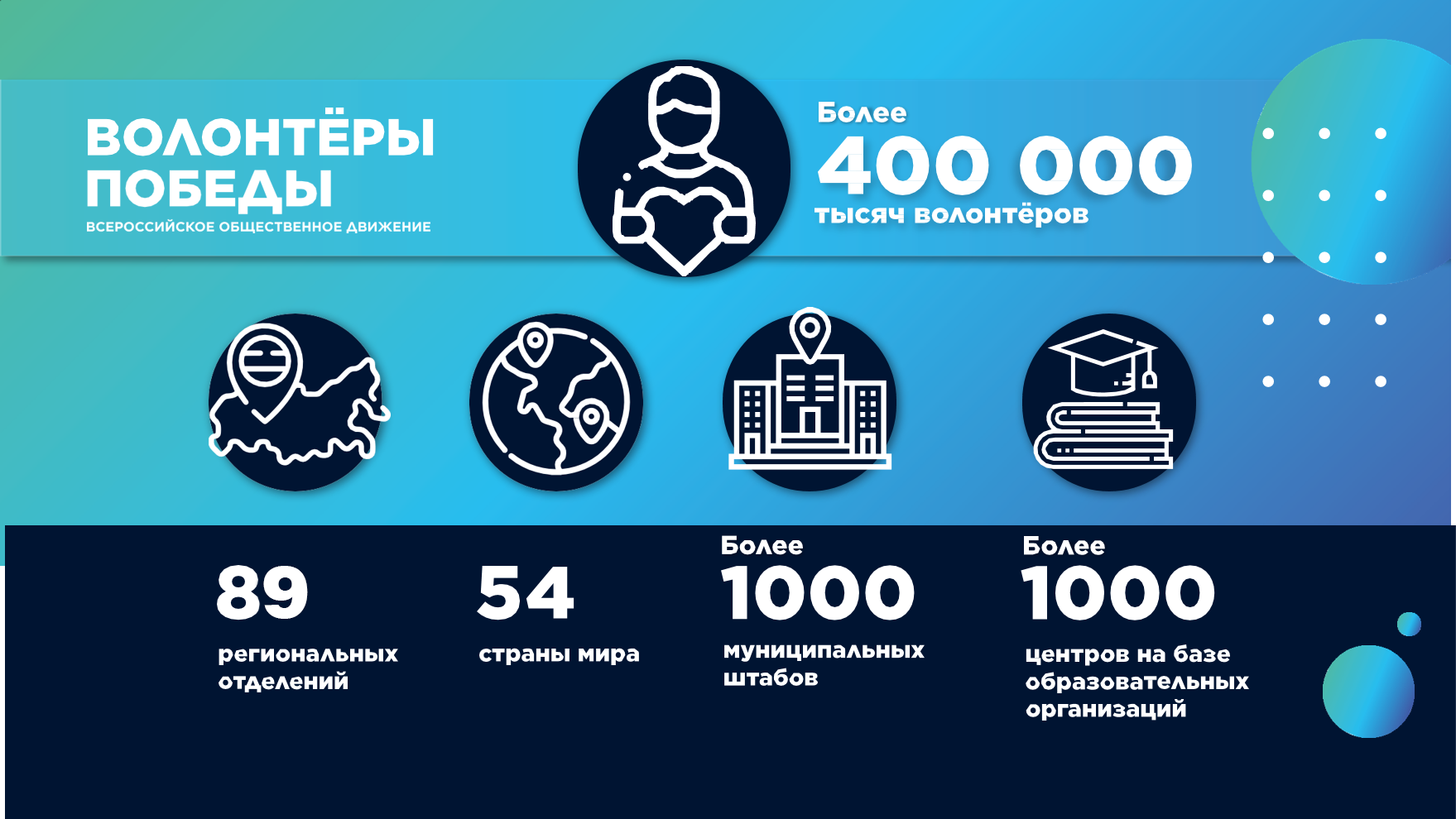 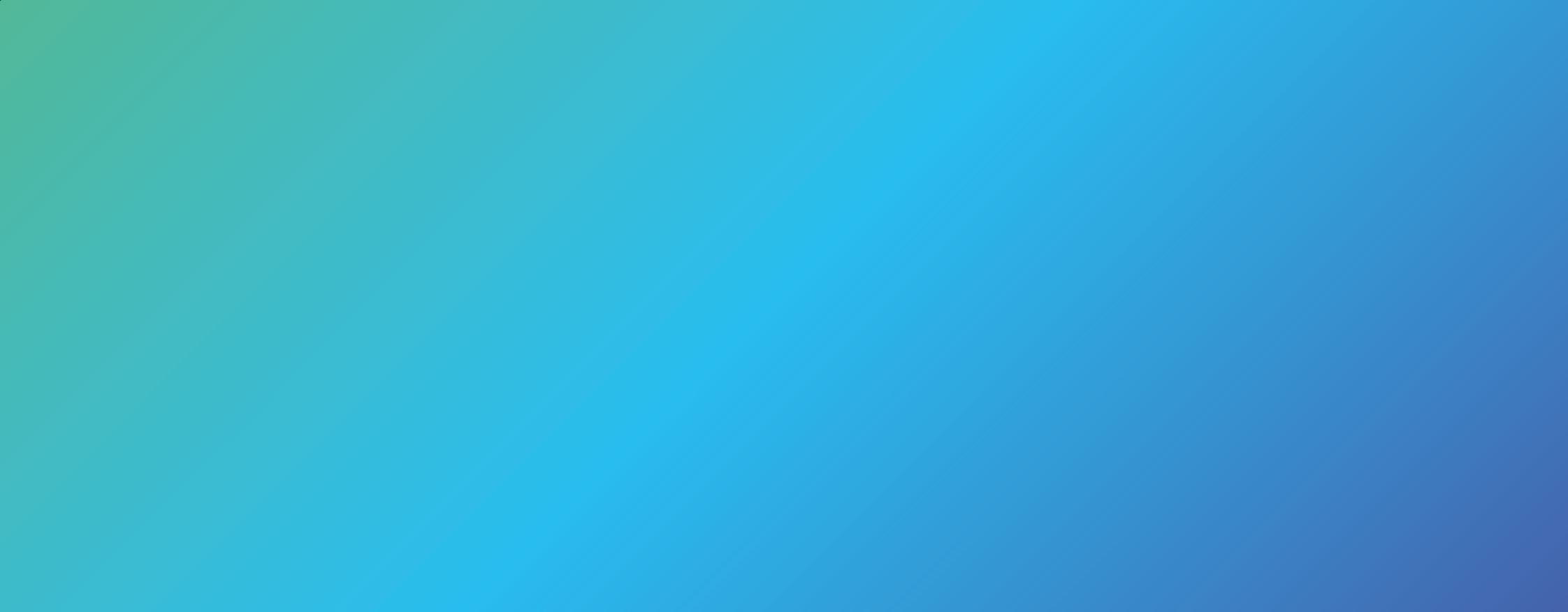 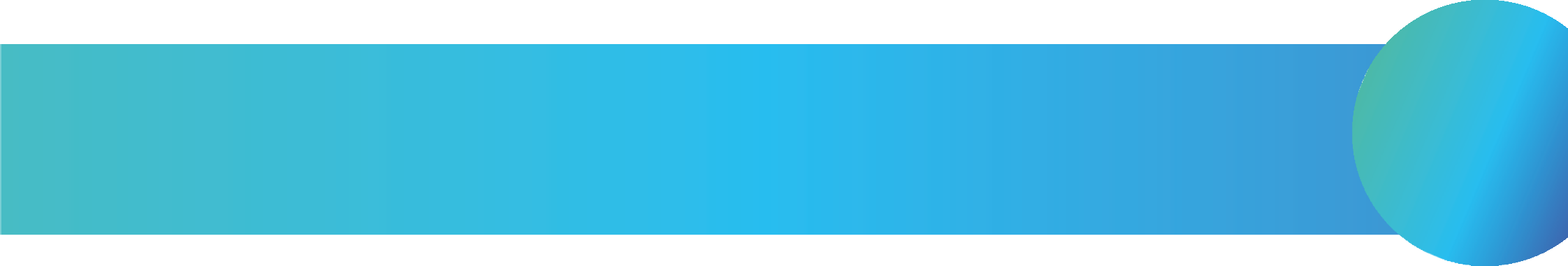 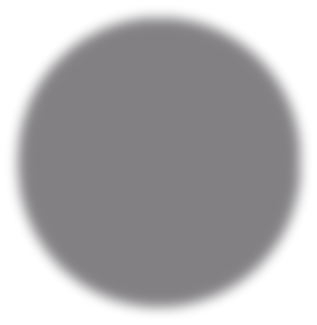 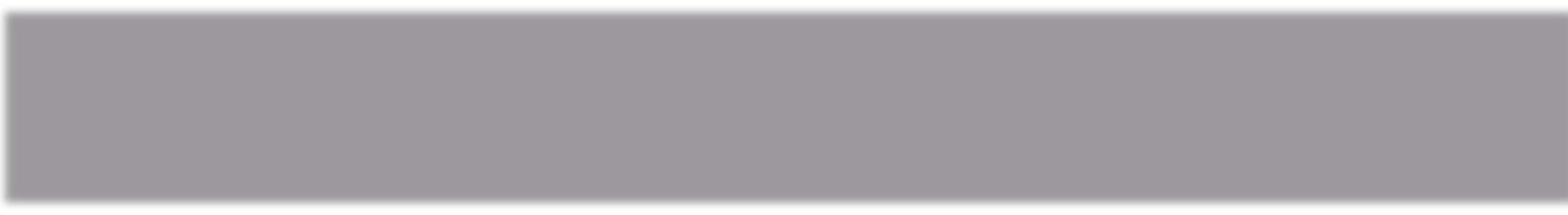 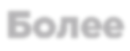 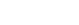 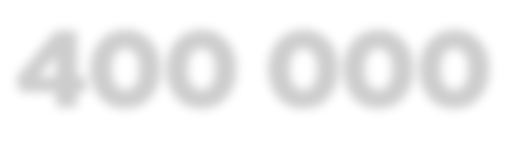 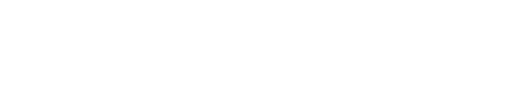 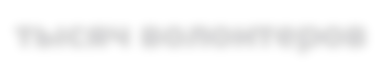 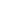 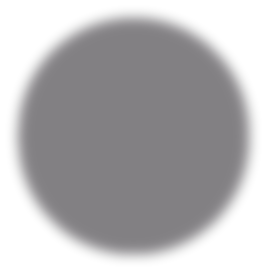 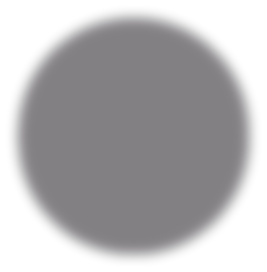 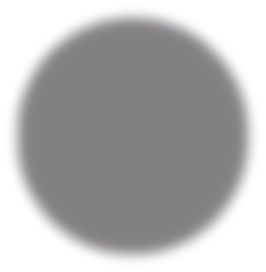 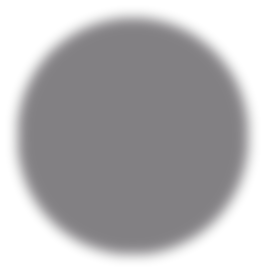 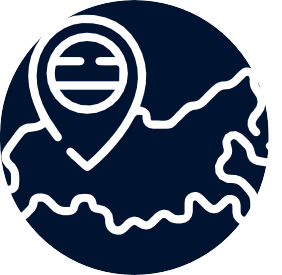 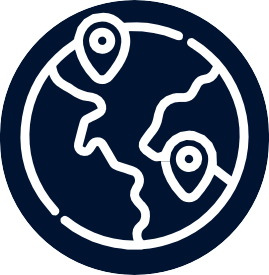 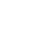 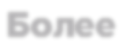 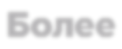 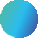 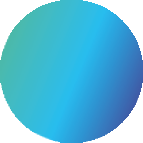 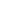 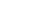 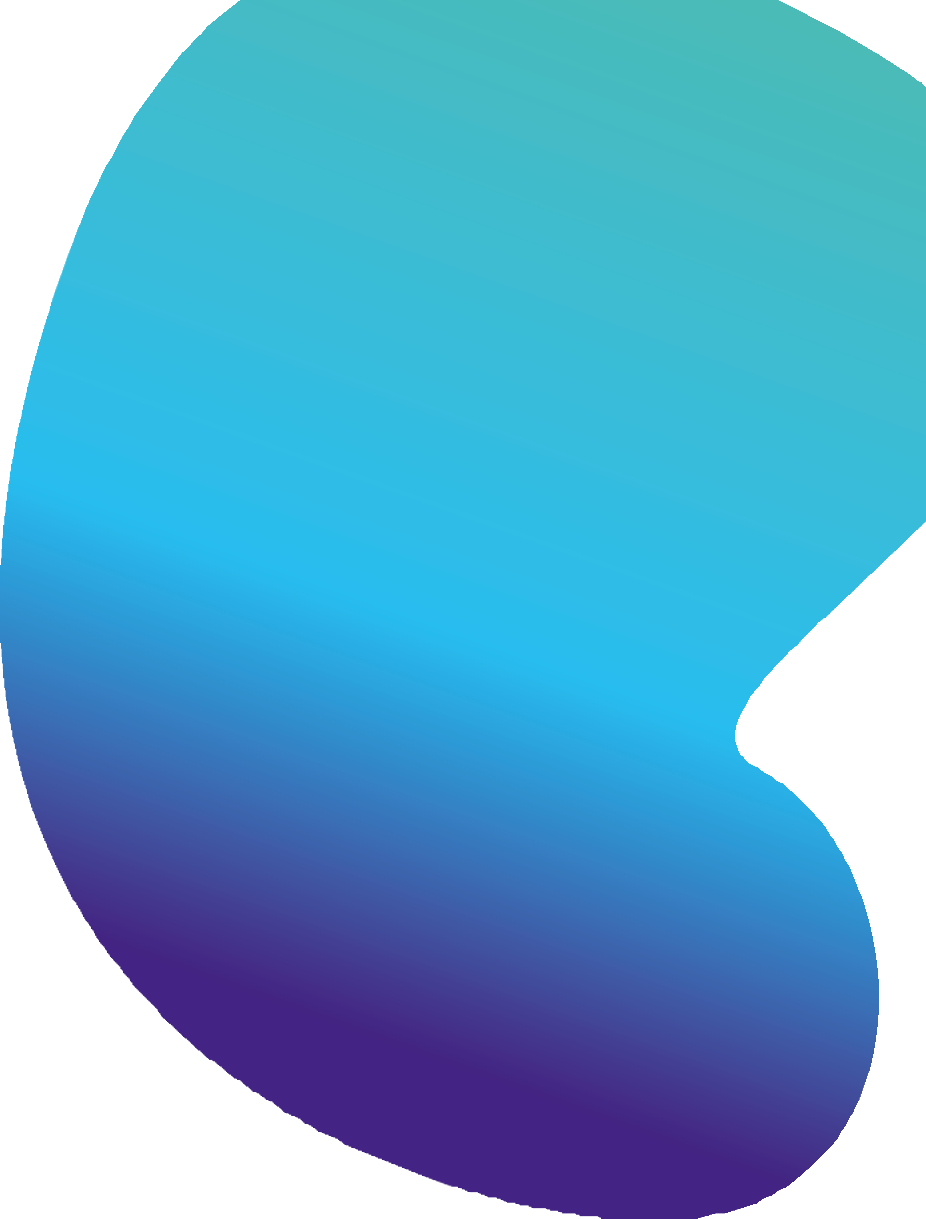 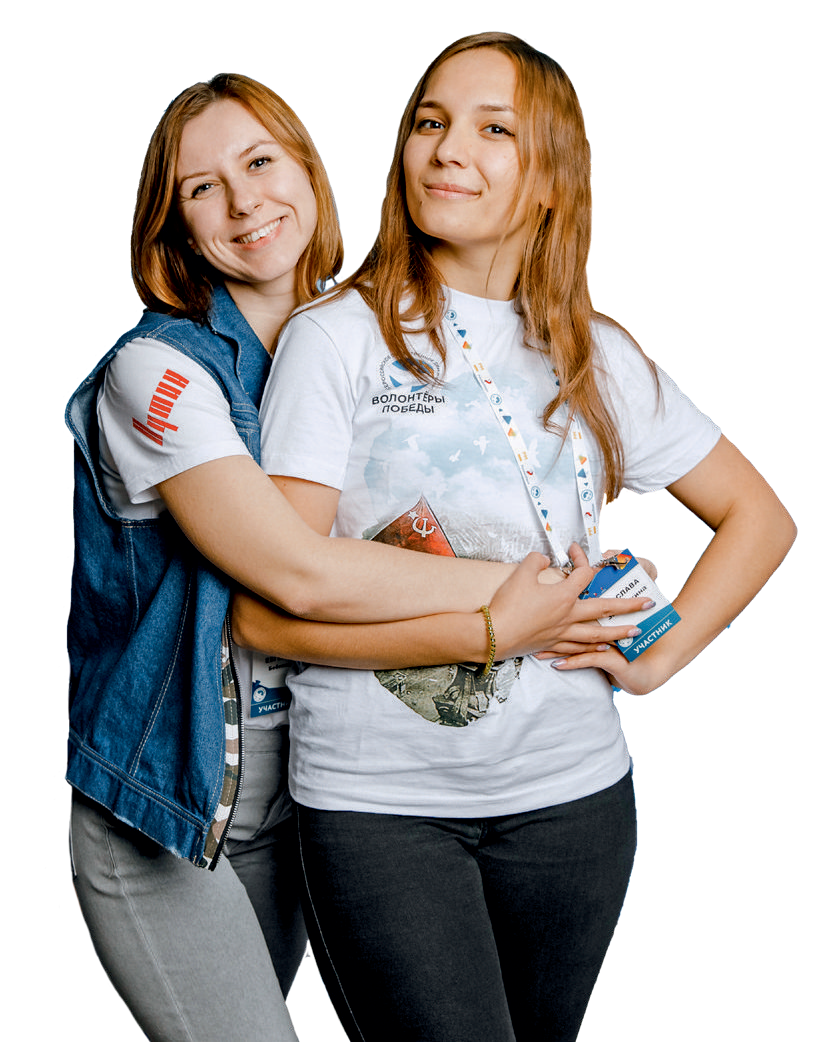 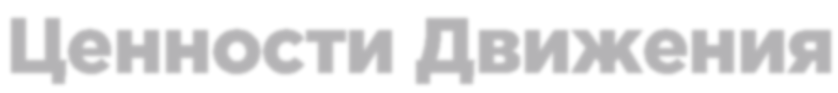 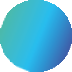 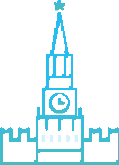 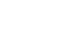 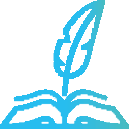 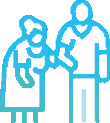 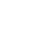 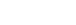 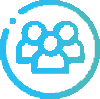 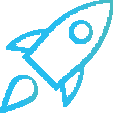 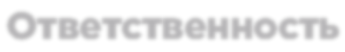 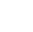 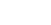 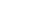 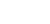 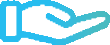 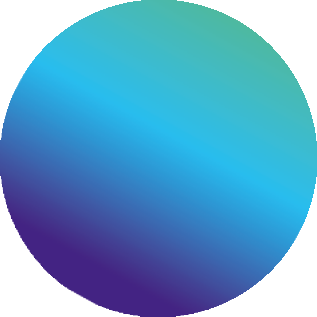 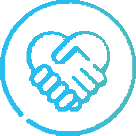 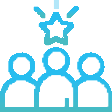 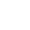 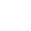 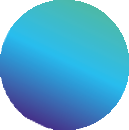 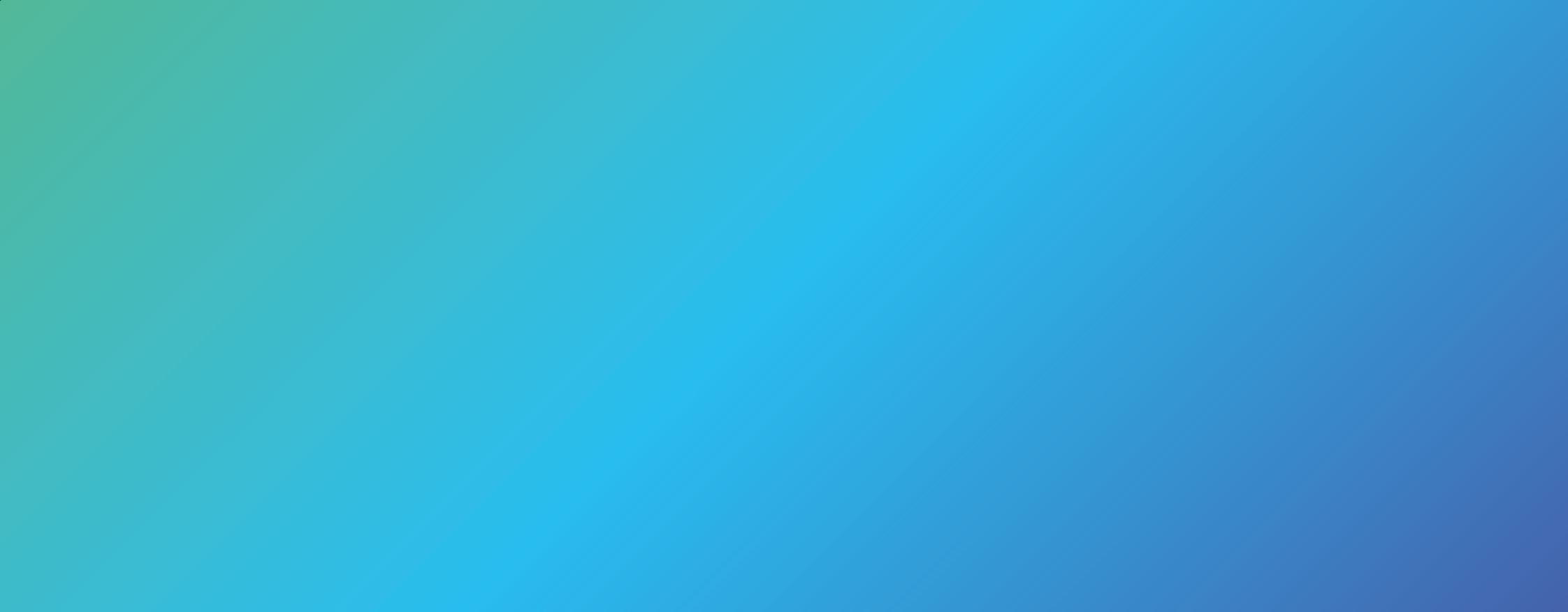 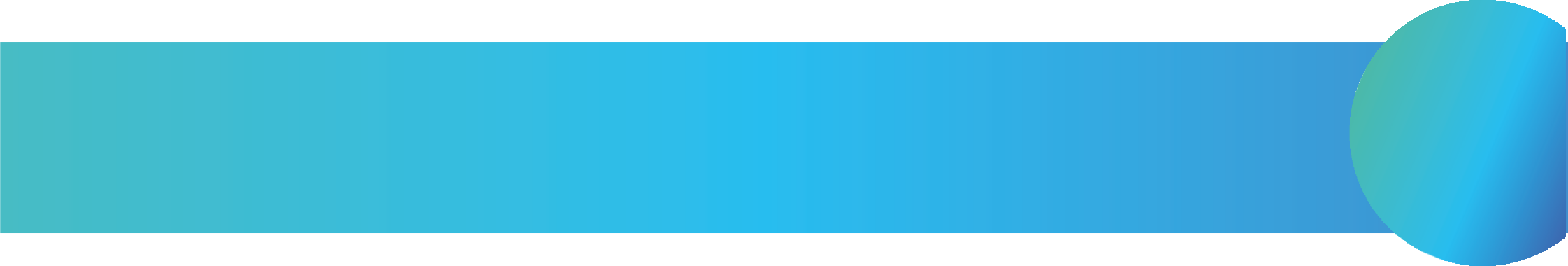 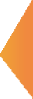 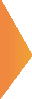 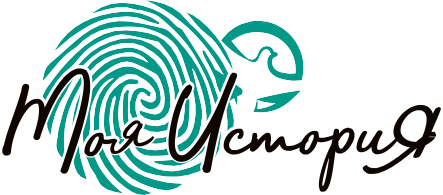 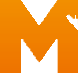 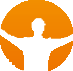 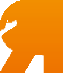 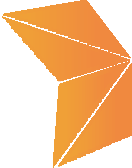 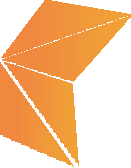 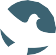 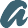 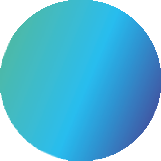 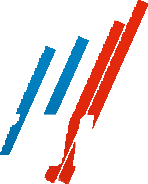 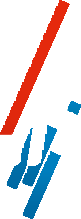 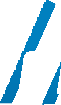 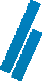 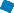 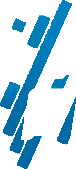 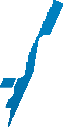 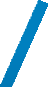 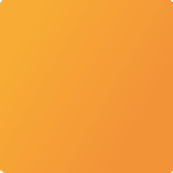 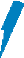 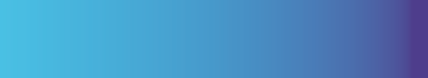 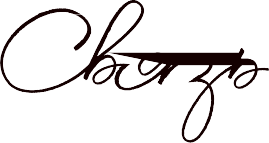 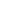 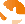 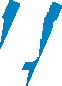 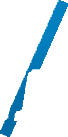 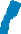 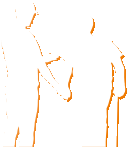 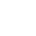 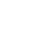 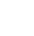 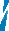 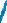 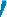 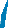 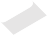 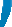 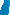 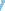 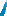 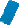 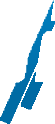 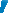 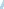 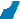 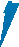 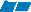 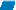 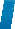 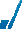 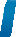 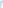 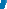 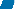 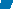 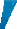 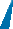 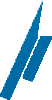 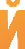 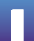 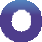 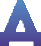 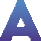 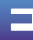 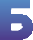 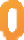 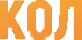 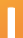 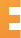 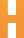 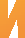 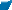 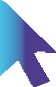 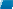 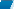 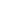 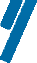 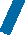 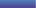 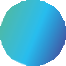 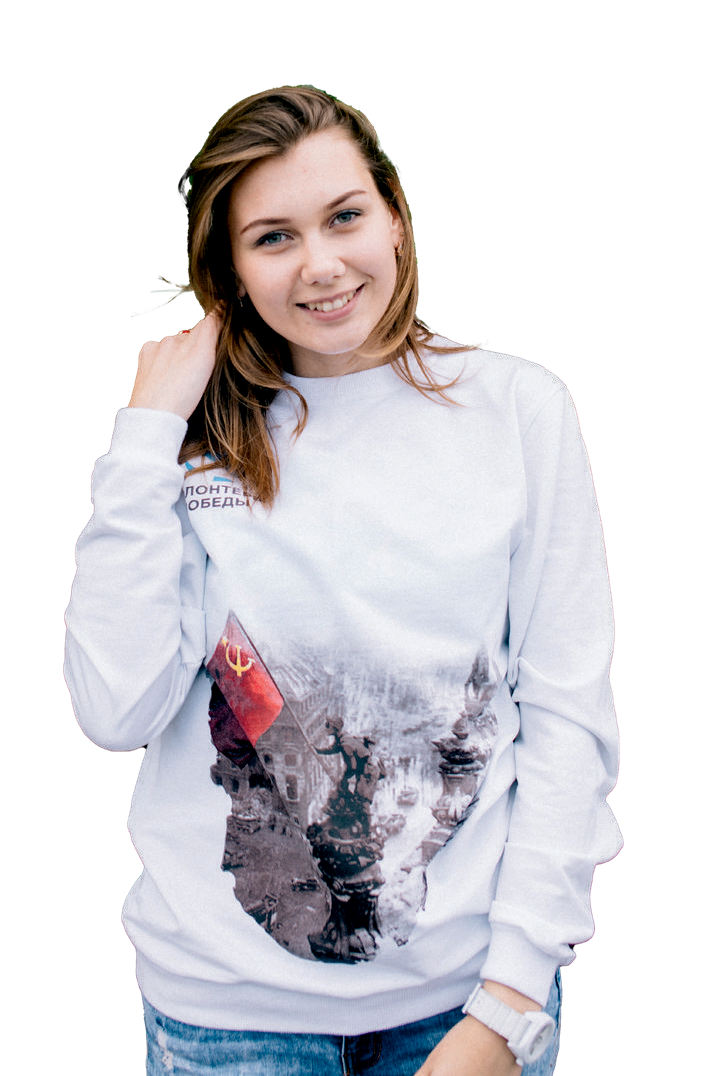 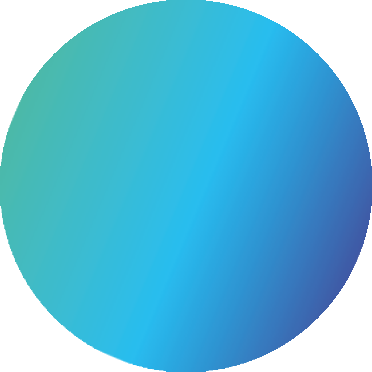 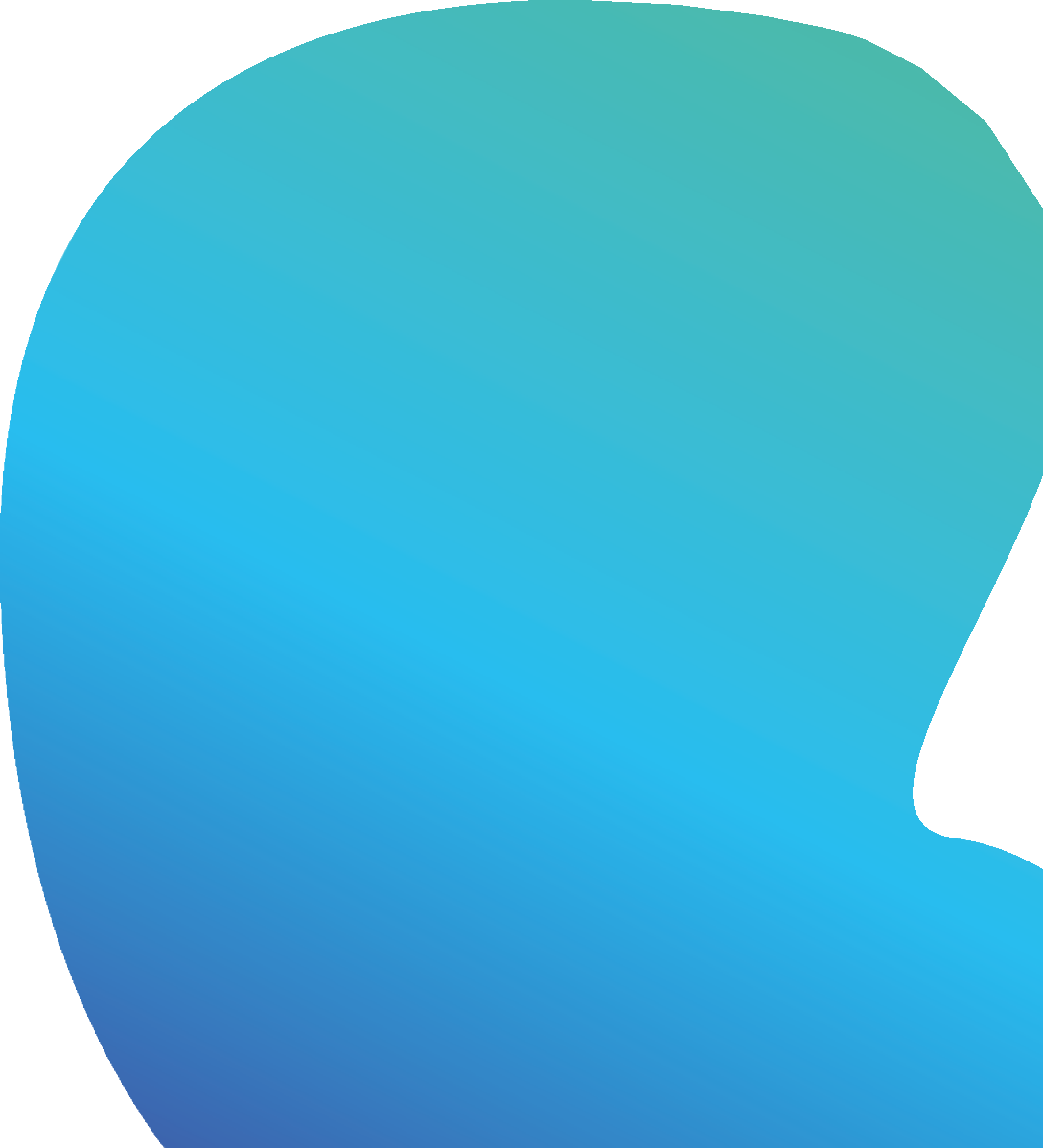 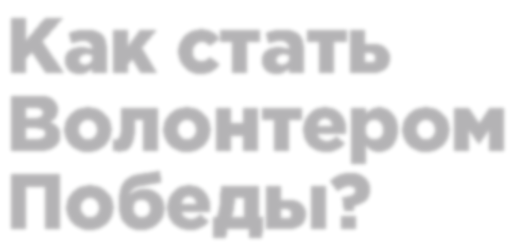 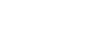 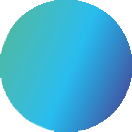 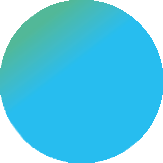 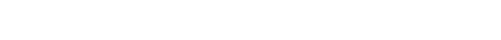 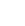 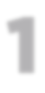 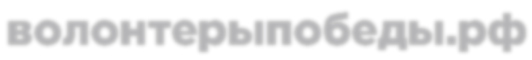 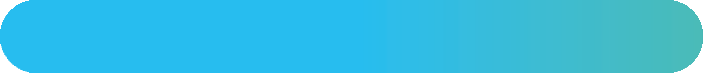 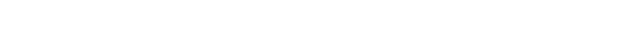 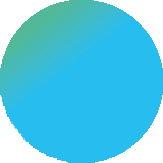 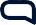 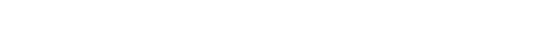 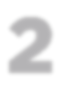 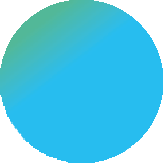 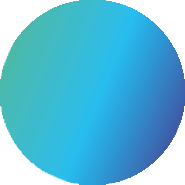 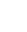 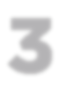 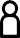 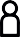 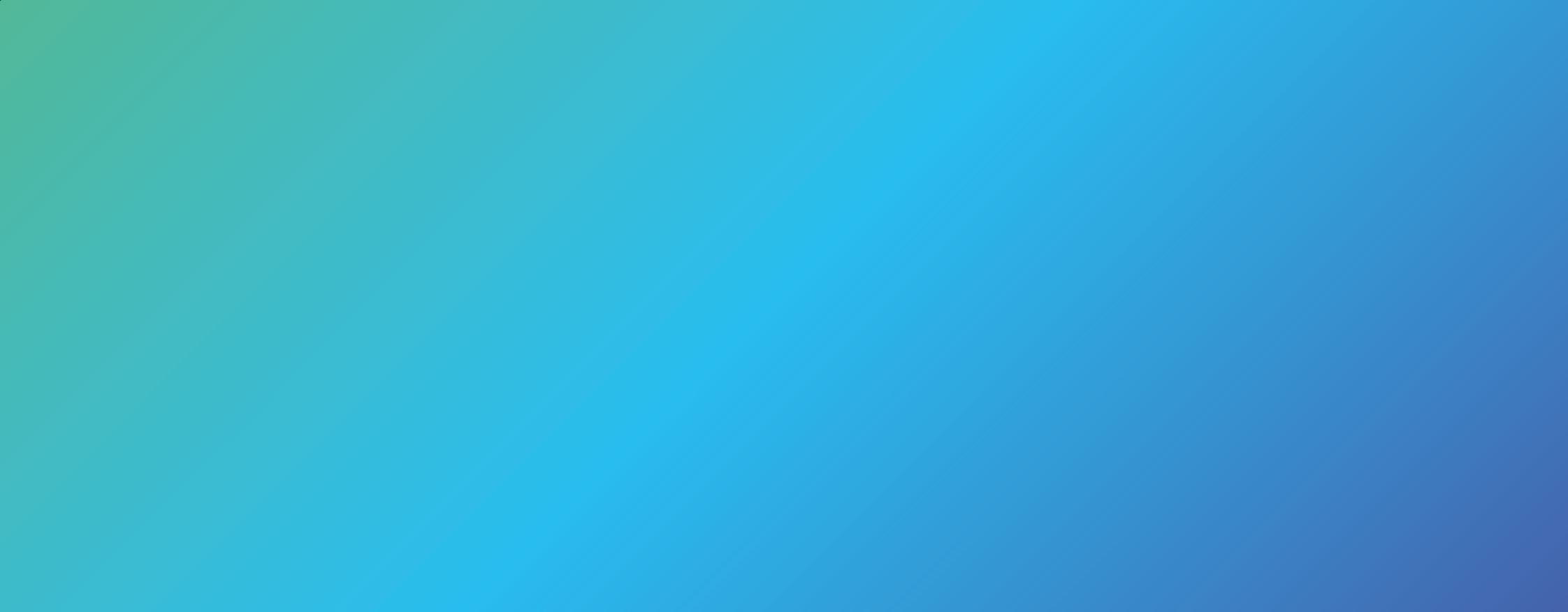 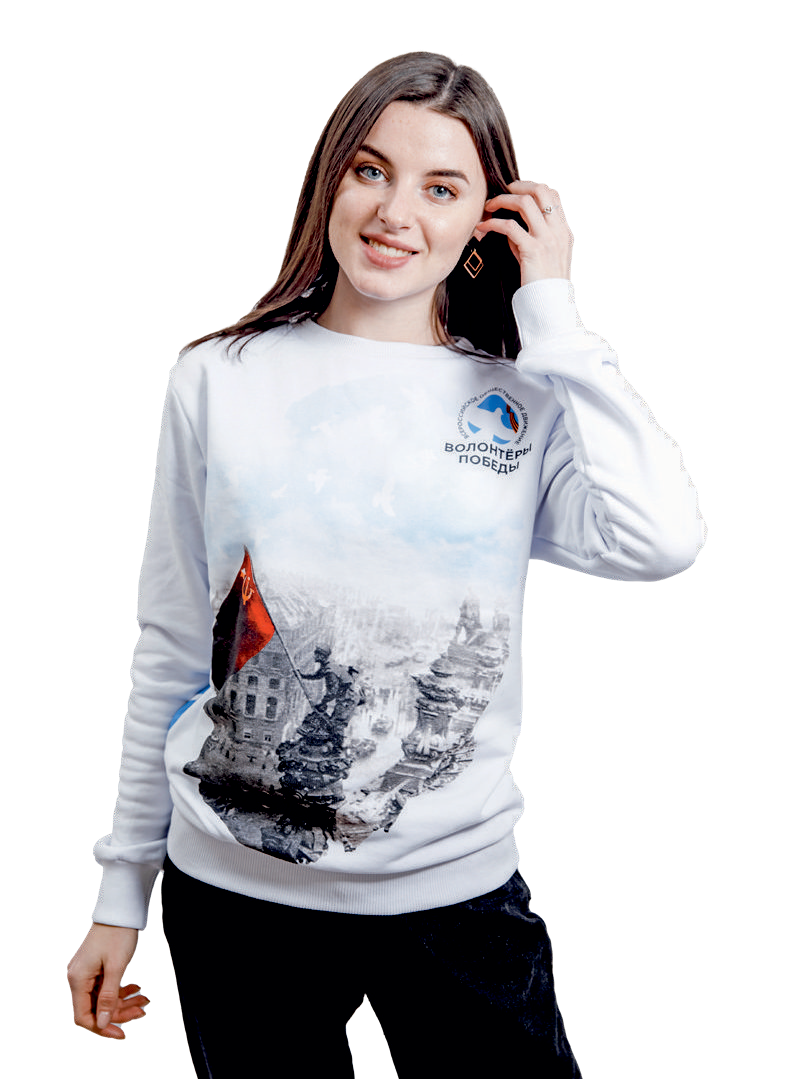 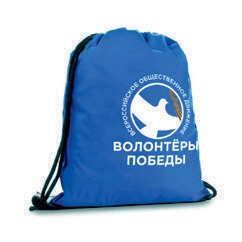 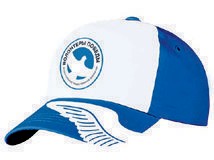 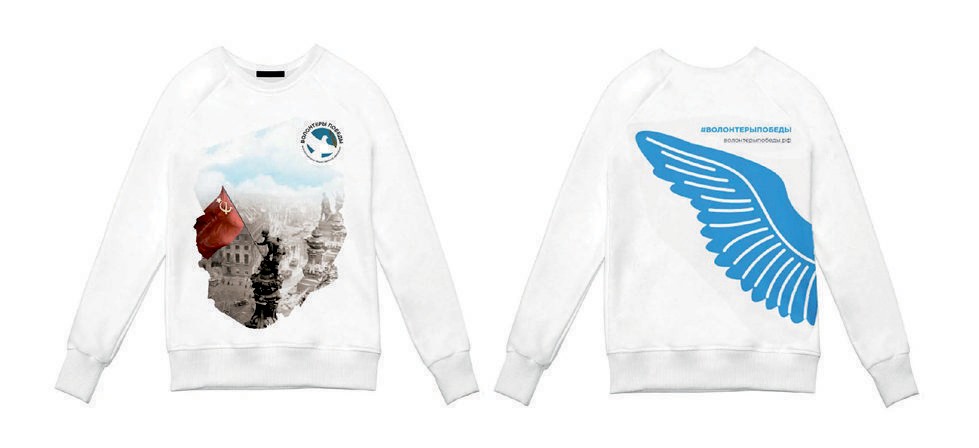 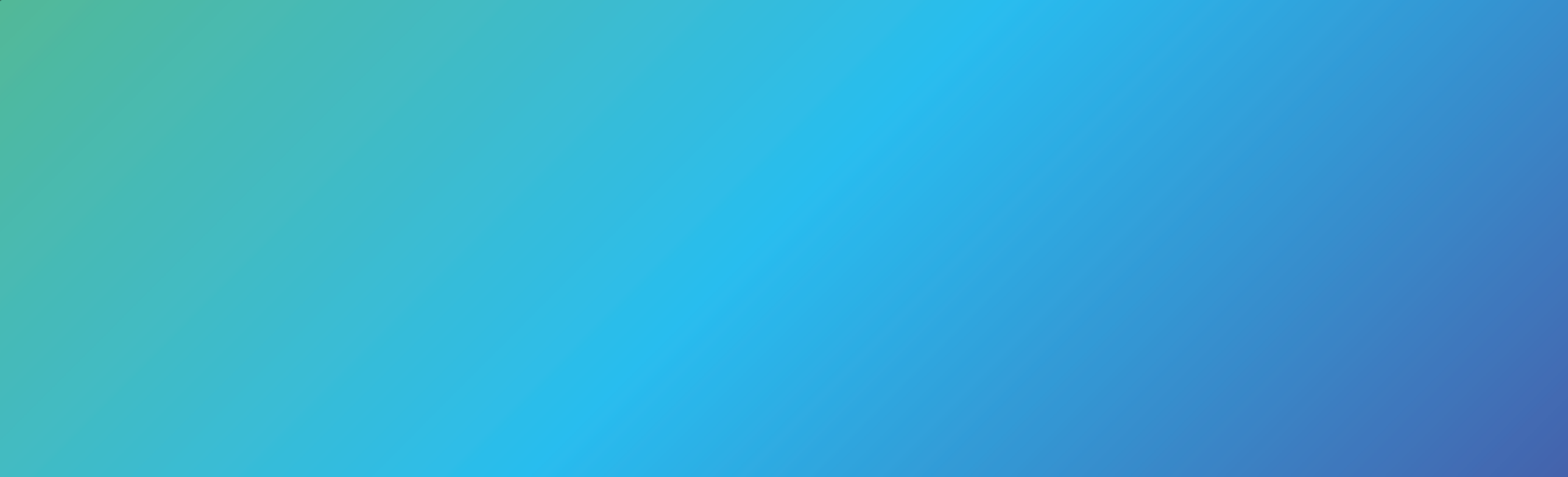 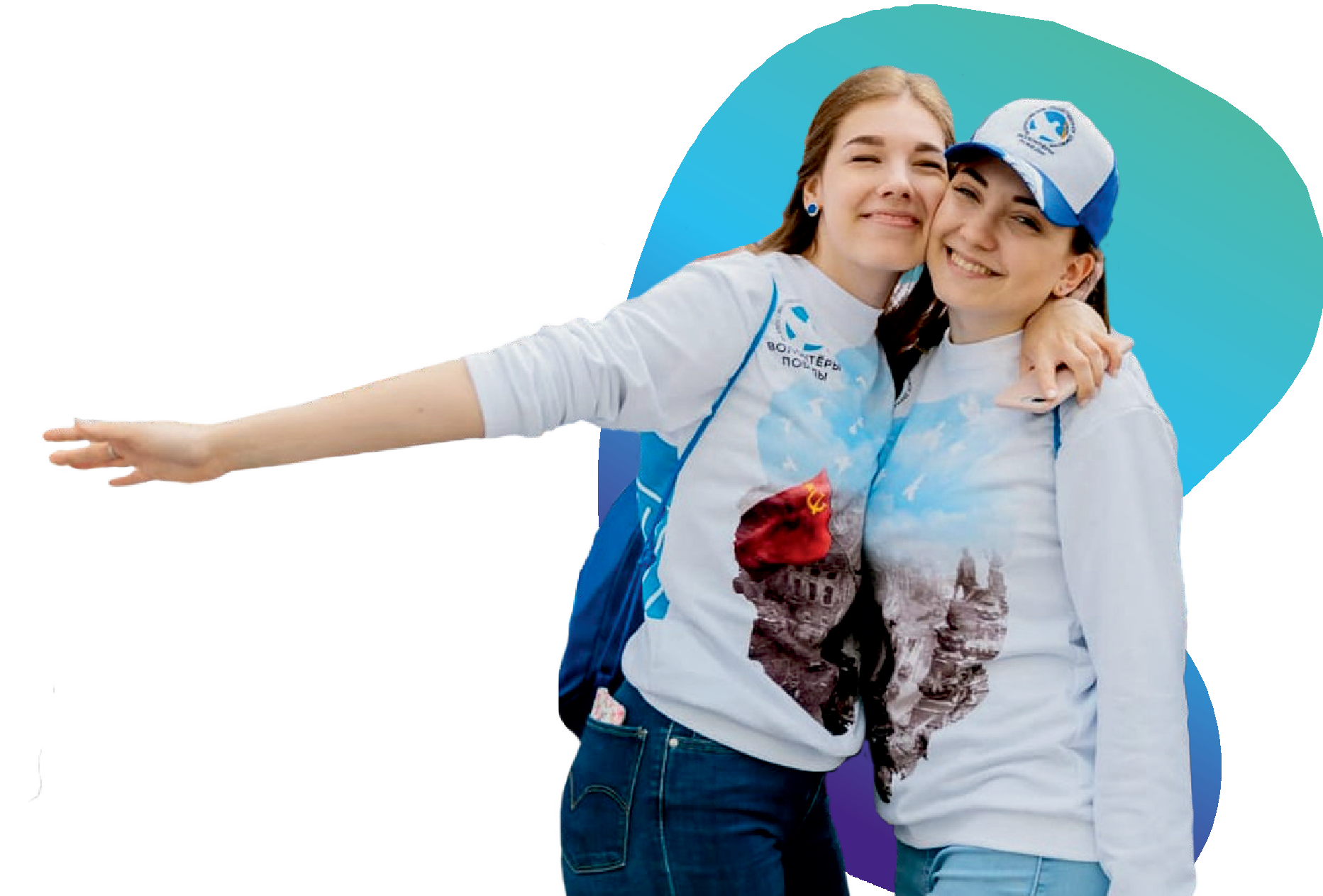 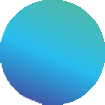 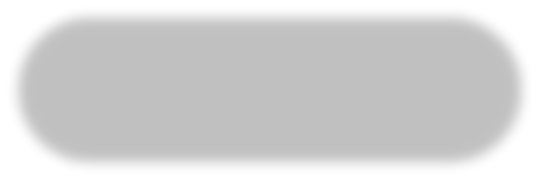 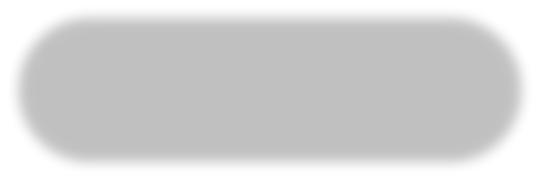 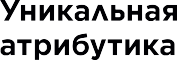 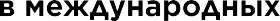 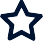 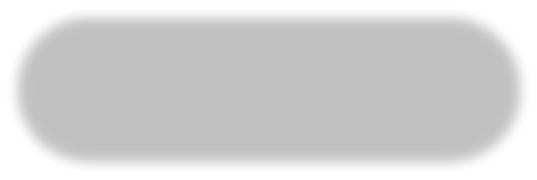 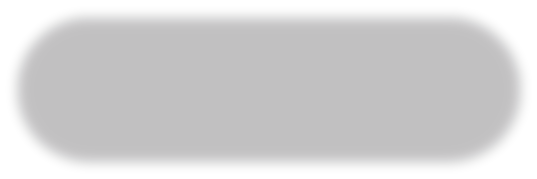 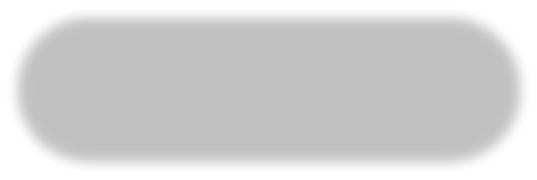 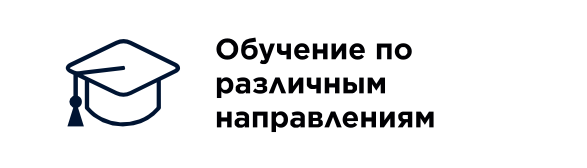 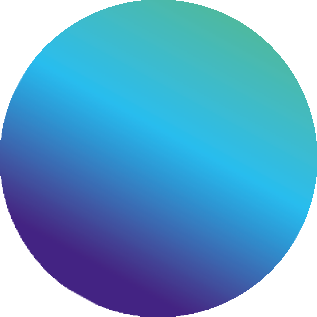 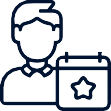 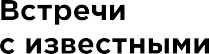 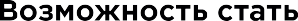 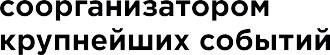 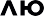 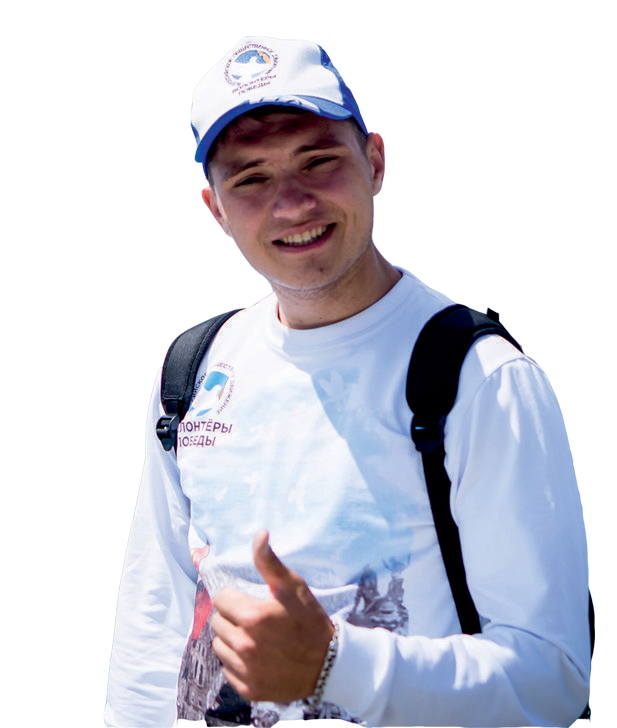 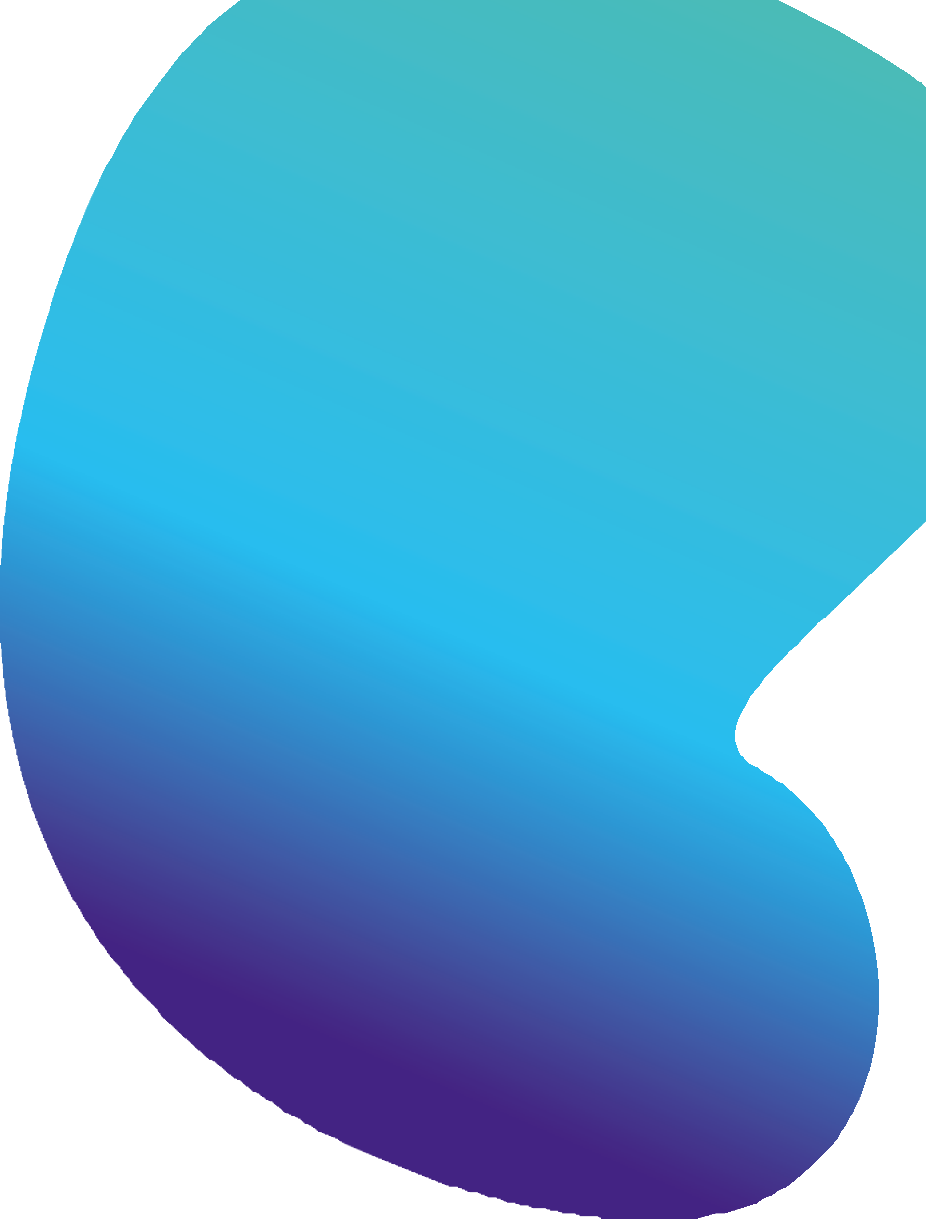 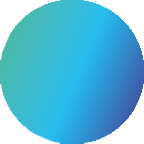 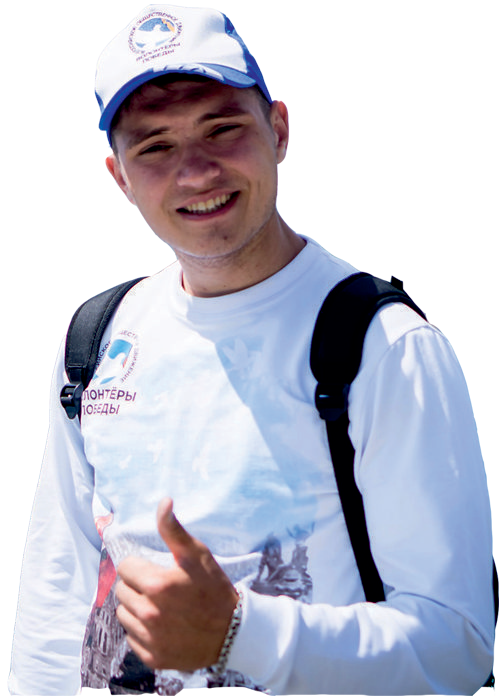 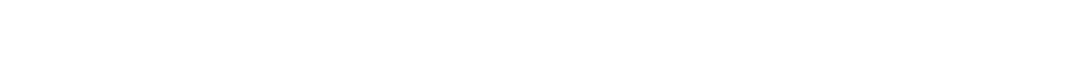 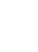 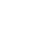 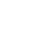 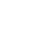 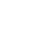 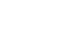 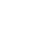 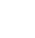 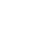 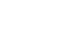 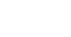 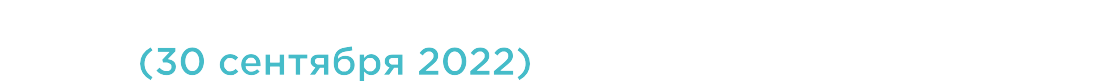 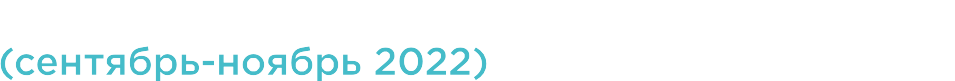 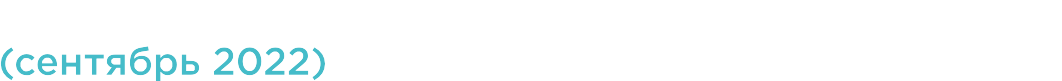 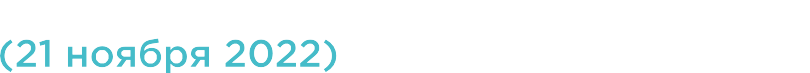 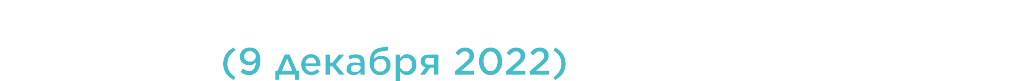 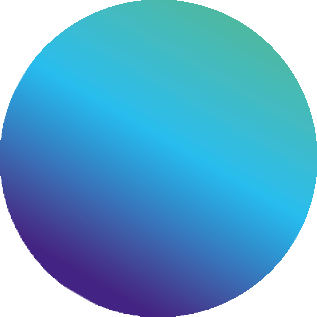 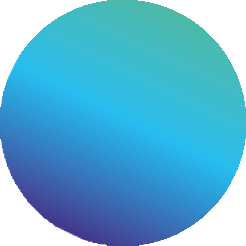 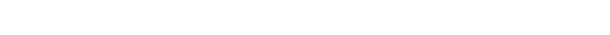 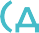 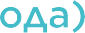 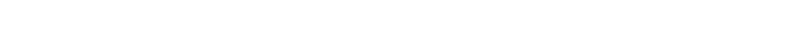 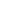 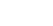 (ноябрь - декабрь 2022)
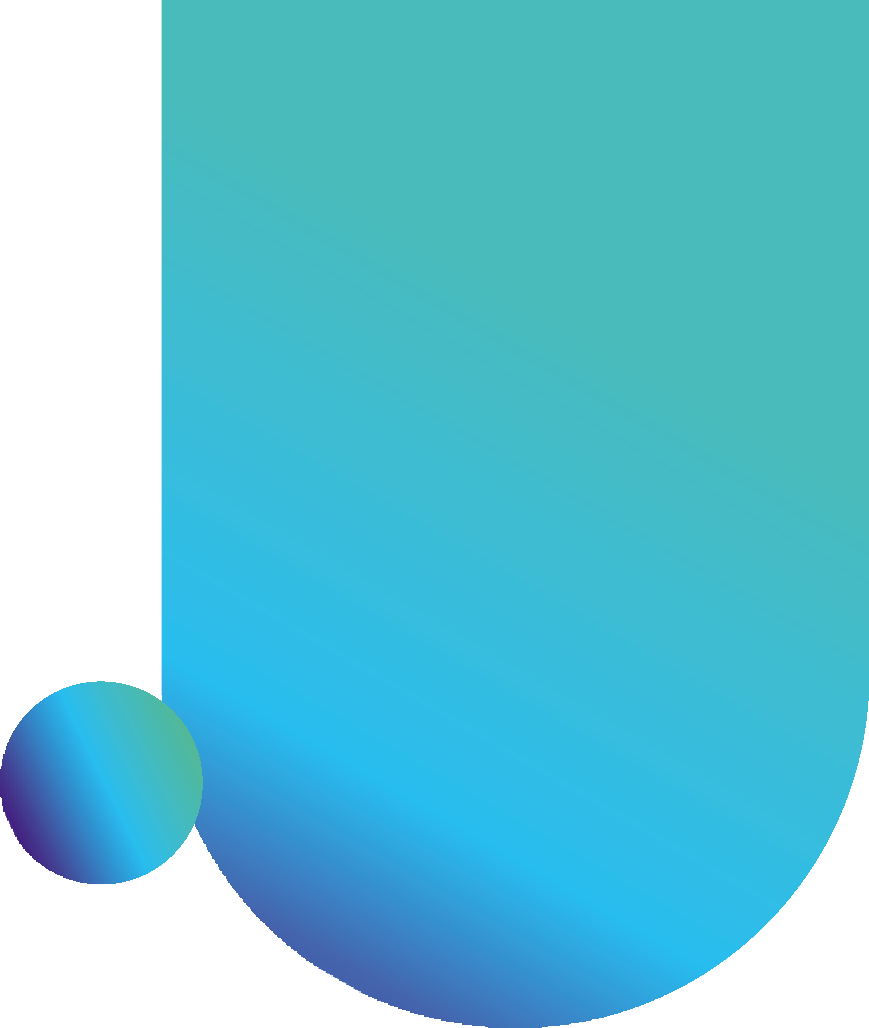 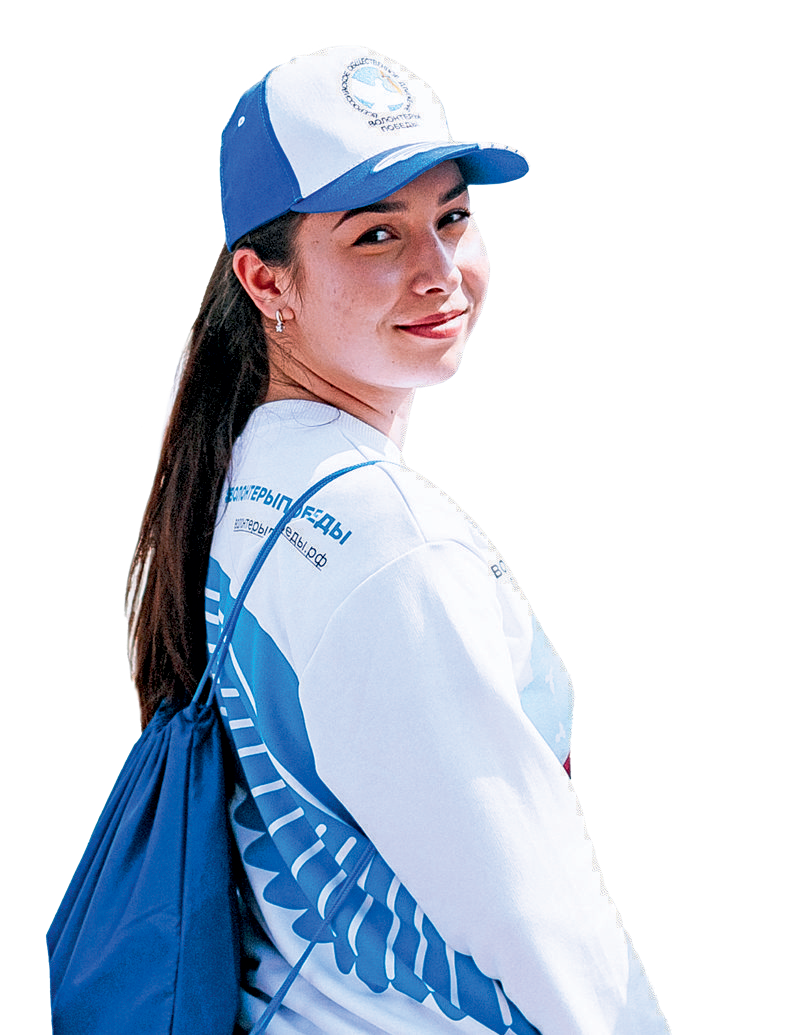 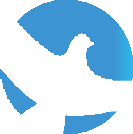 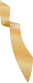 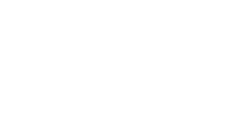 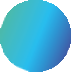 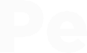 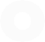 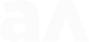 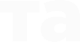 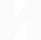 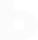 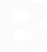 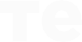 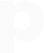 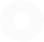 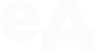 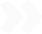 +79530196280
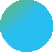 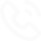 21zapobedu@gmail.com
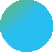 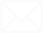 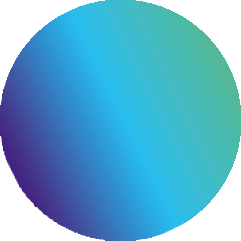 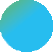 г. Чебоксары, ул. Зои Яковлевой, д. 54 а
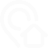 21zapobedu
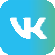 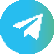 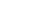 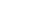 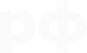 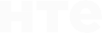 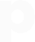 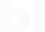 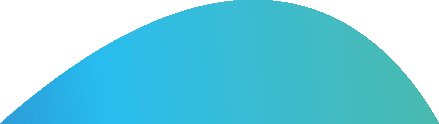 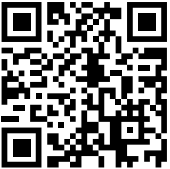 Как стать 
Волонтером Победы?
Необходимо
зарегистрироваться на сайте
волонтерыпобеды.рф
Пройти обучение на платформе     Skill Cup
Дождаться, когда региональный руководитель свяжется с вами и одобрит регистрацию
Готово!